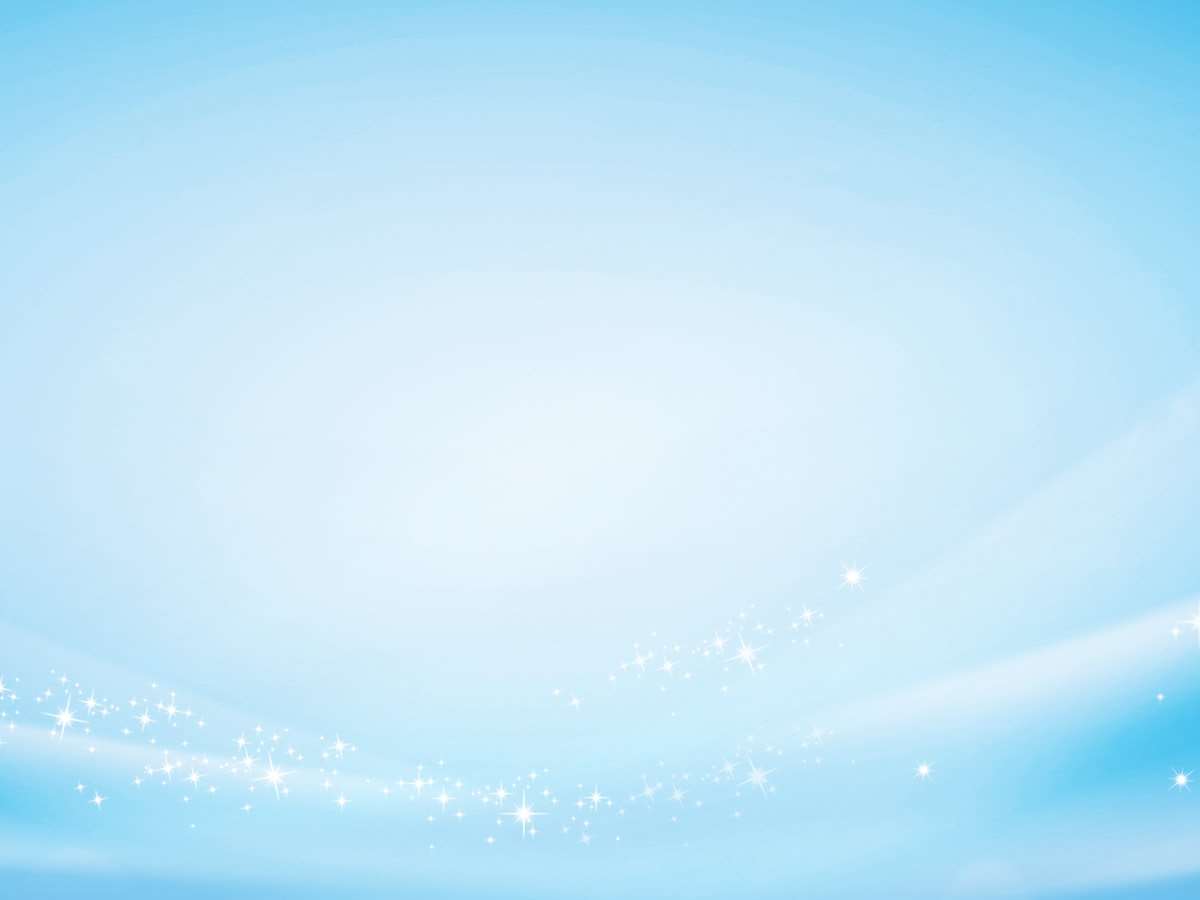 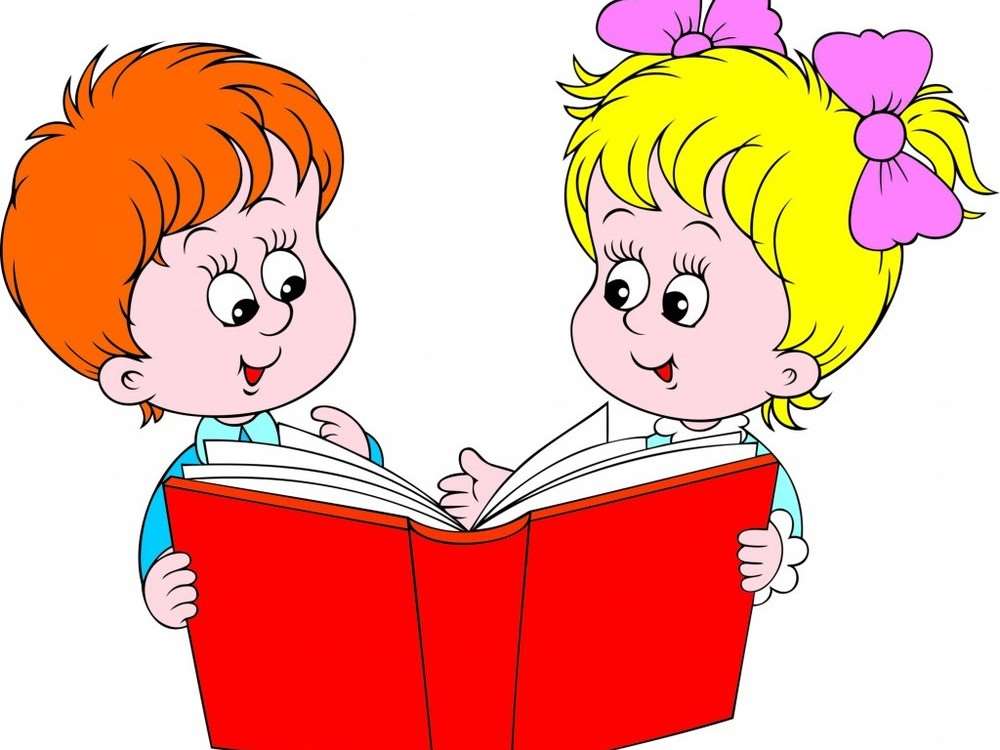 Интерактивный тренажер по обучению грамоте
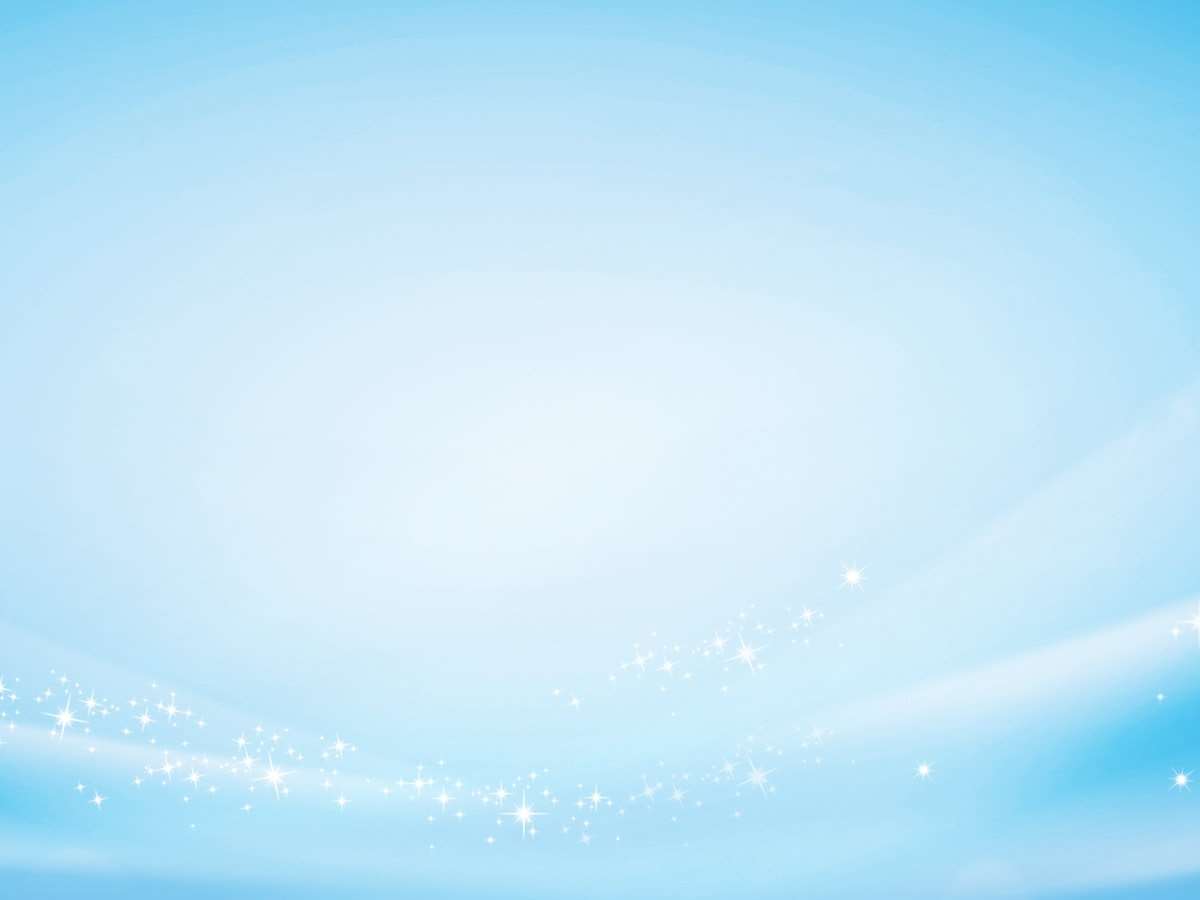 «Подбери слово»
Цель: развивать навыки звукового анализа слов, дифференциации звуков на гласные, твёрдые и мягкие согласные.

Навигация:   - последовательный переход к следующему слайду осуществляется по стрелке;
                       - выбор слов в каждом задании осуществляется нажатием на предметные картинки в верхней части слайда. 

ЖЕЛАЮ УСПЕХА!
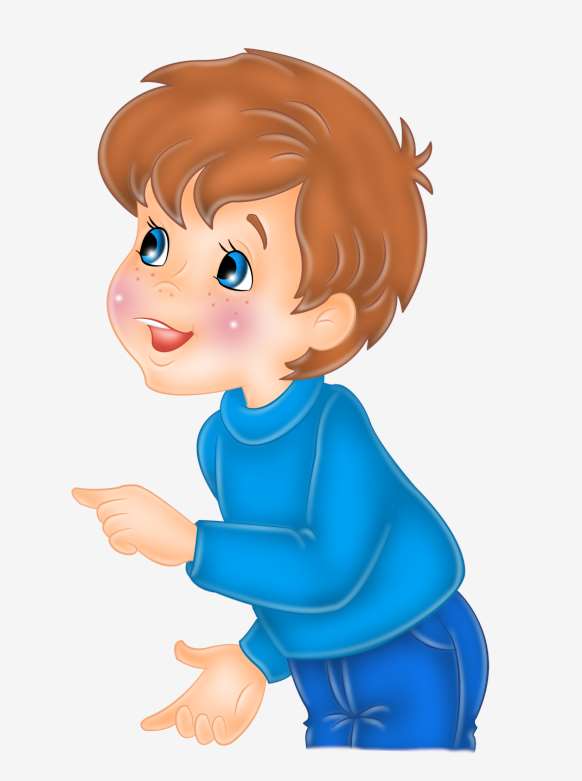 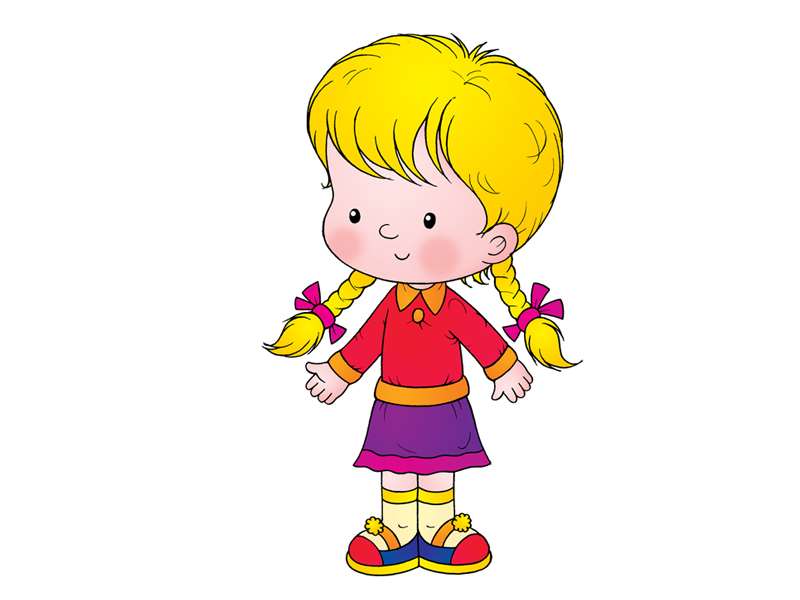 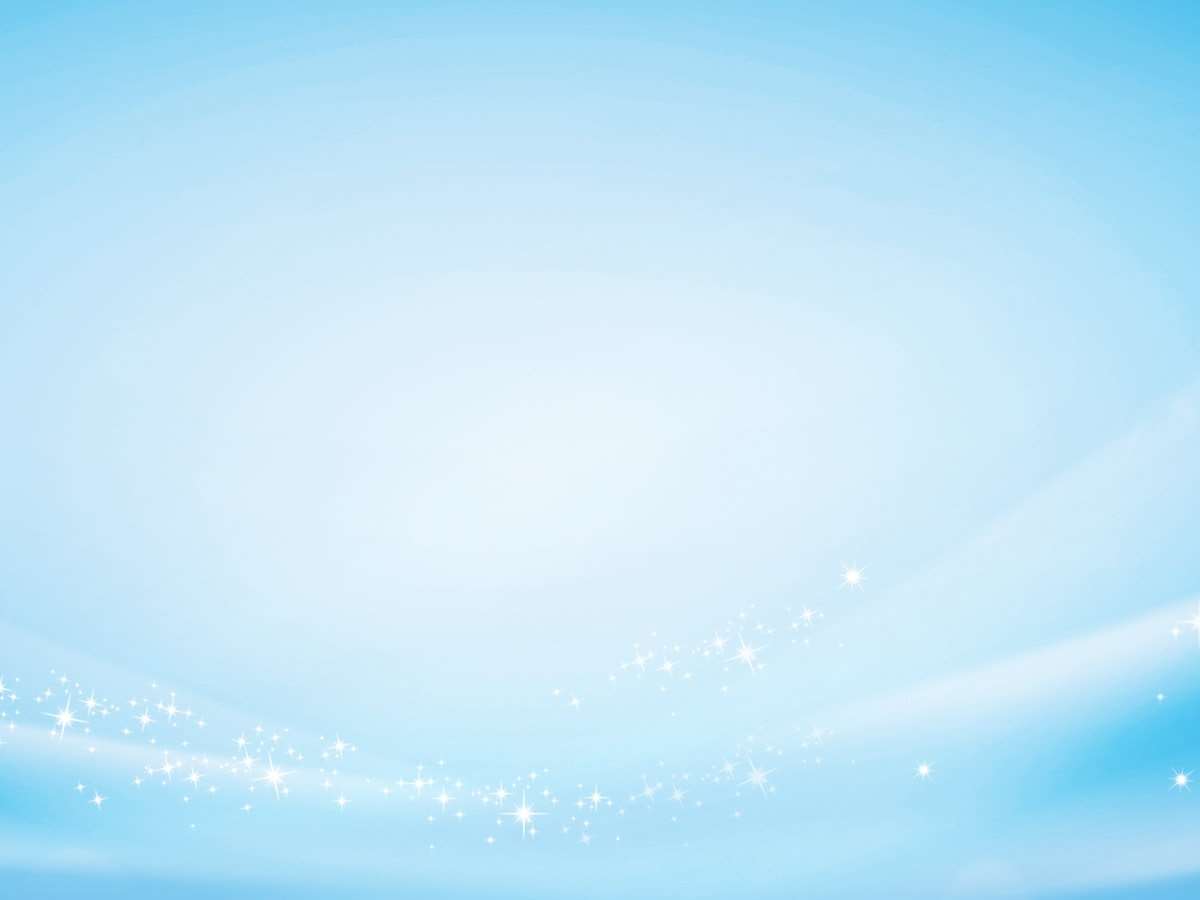 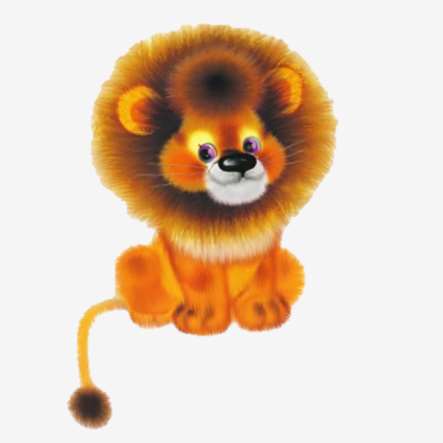 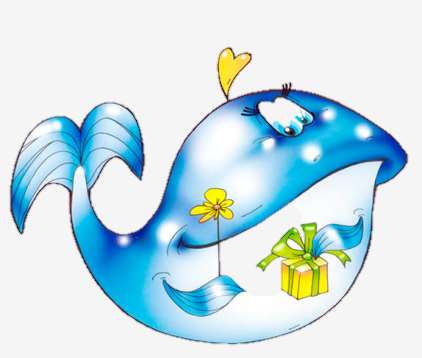 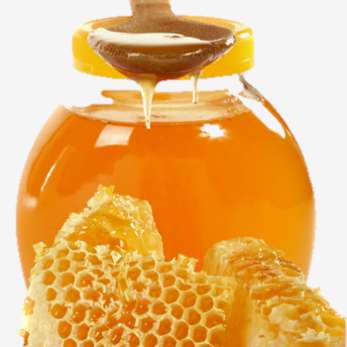 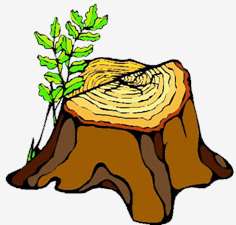 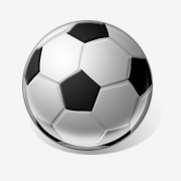 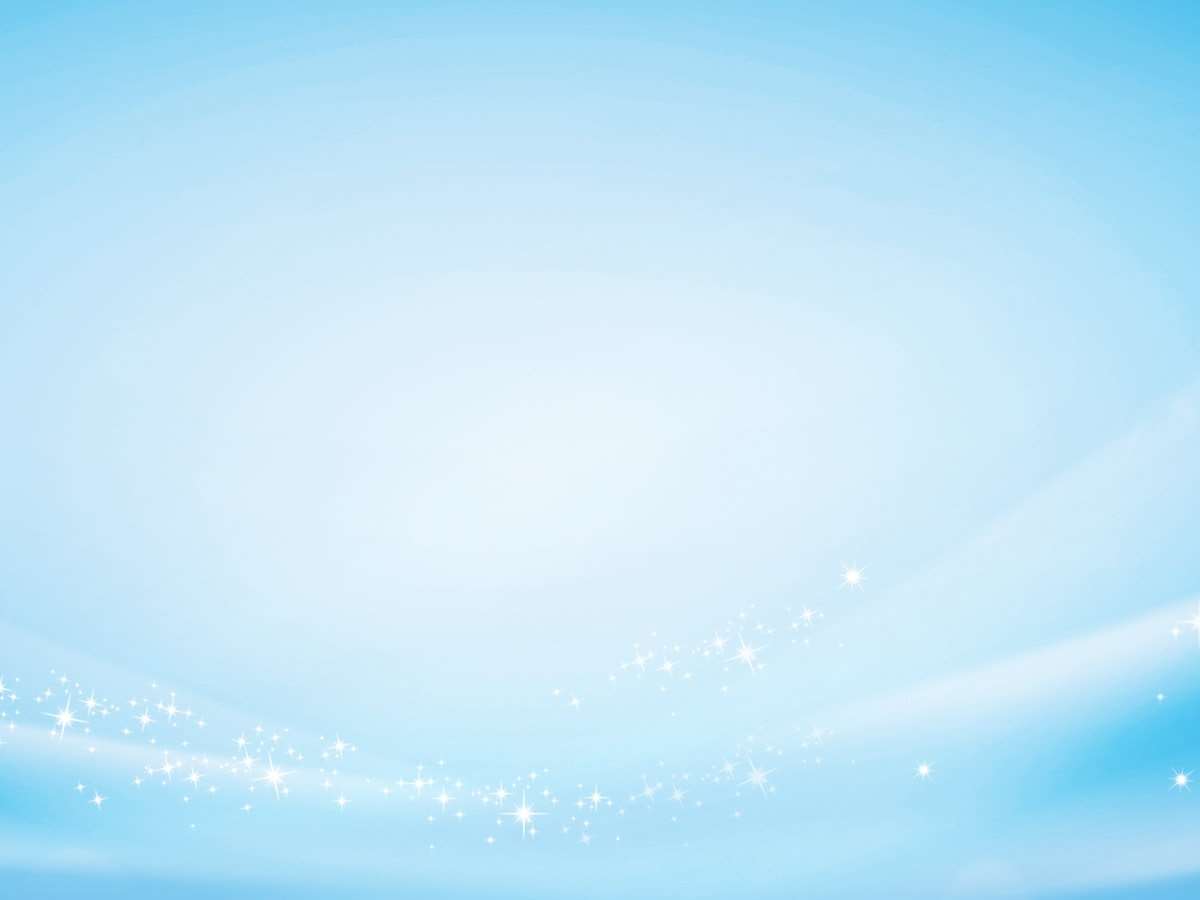 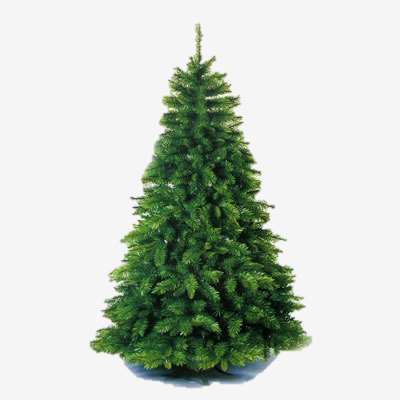 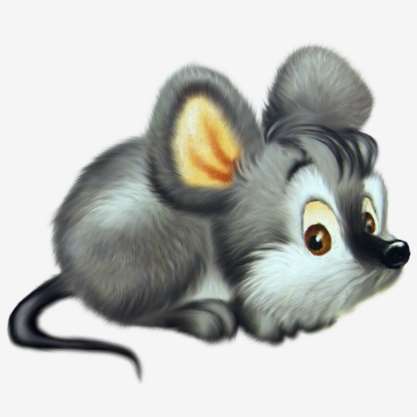 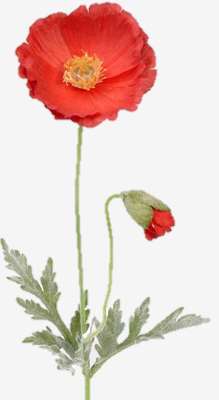 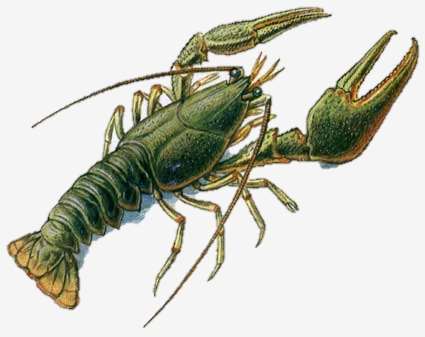 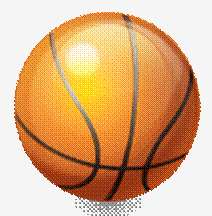 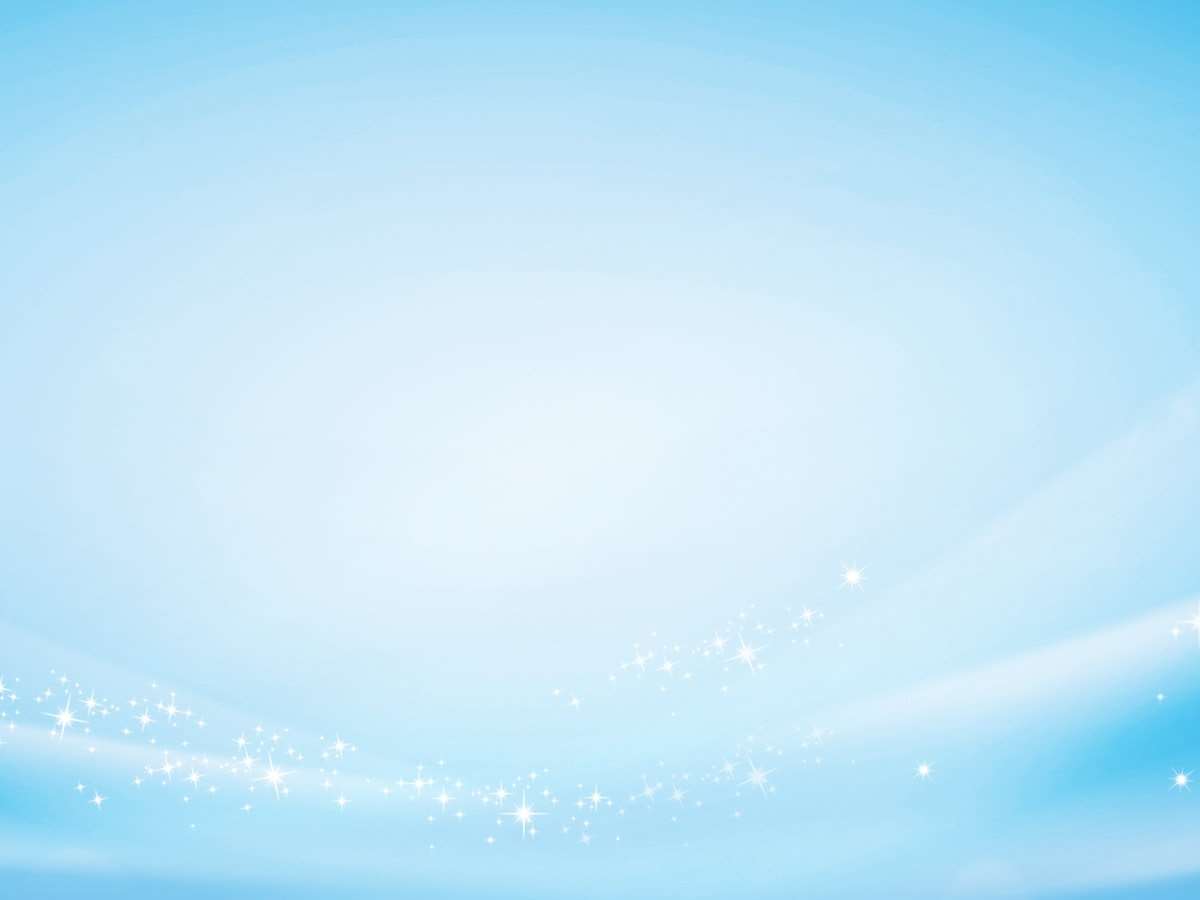 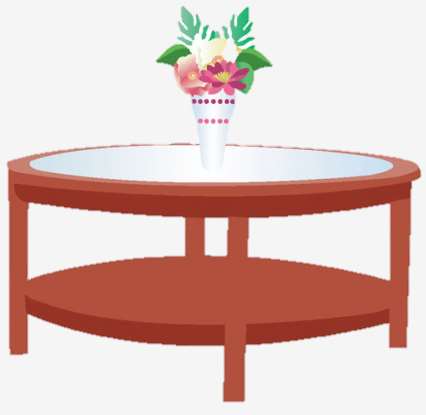 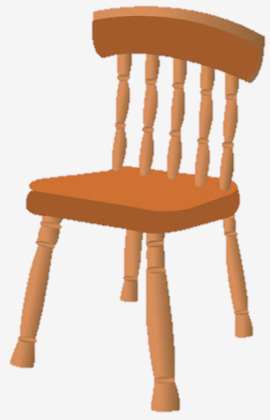 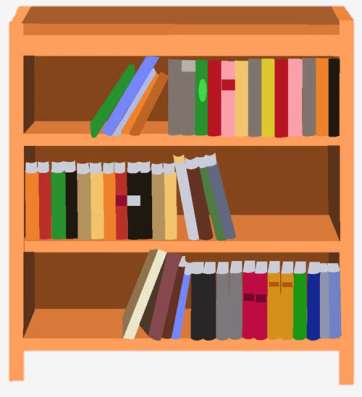 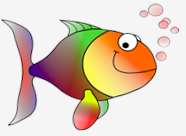 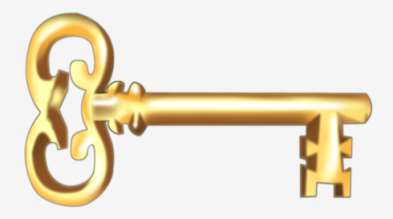 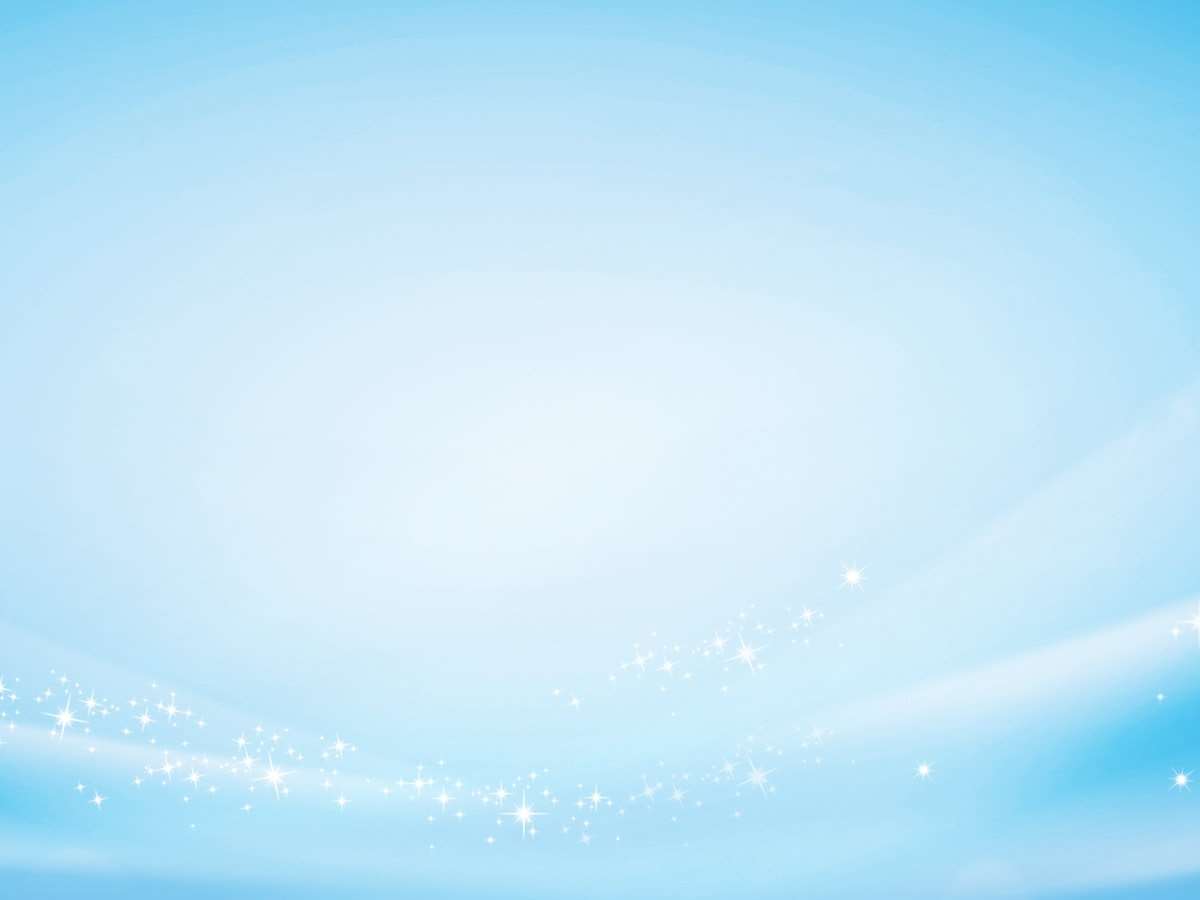 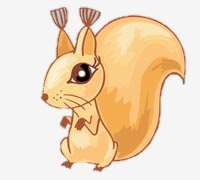 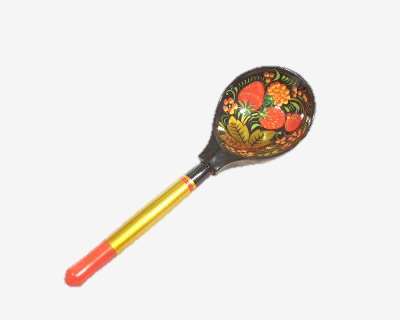 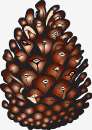 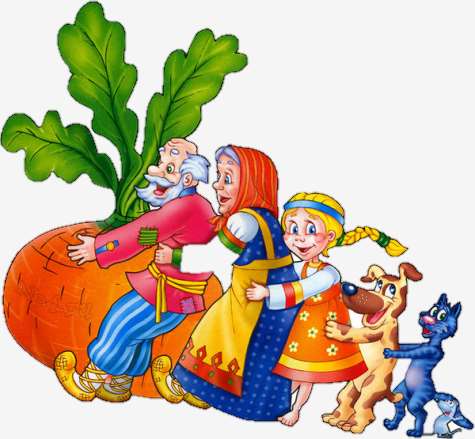 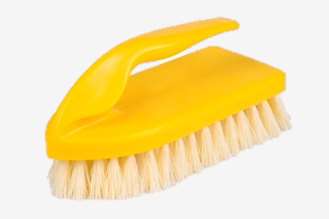 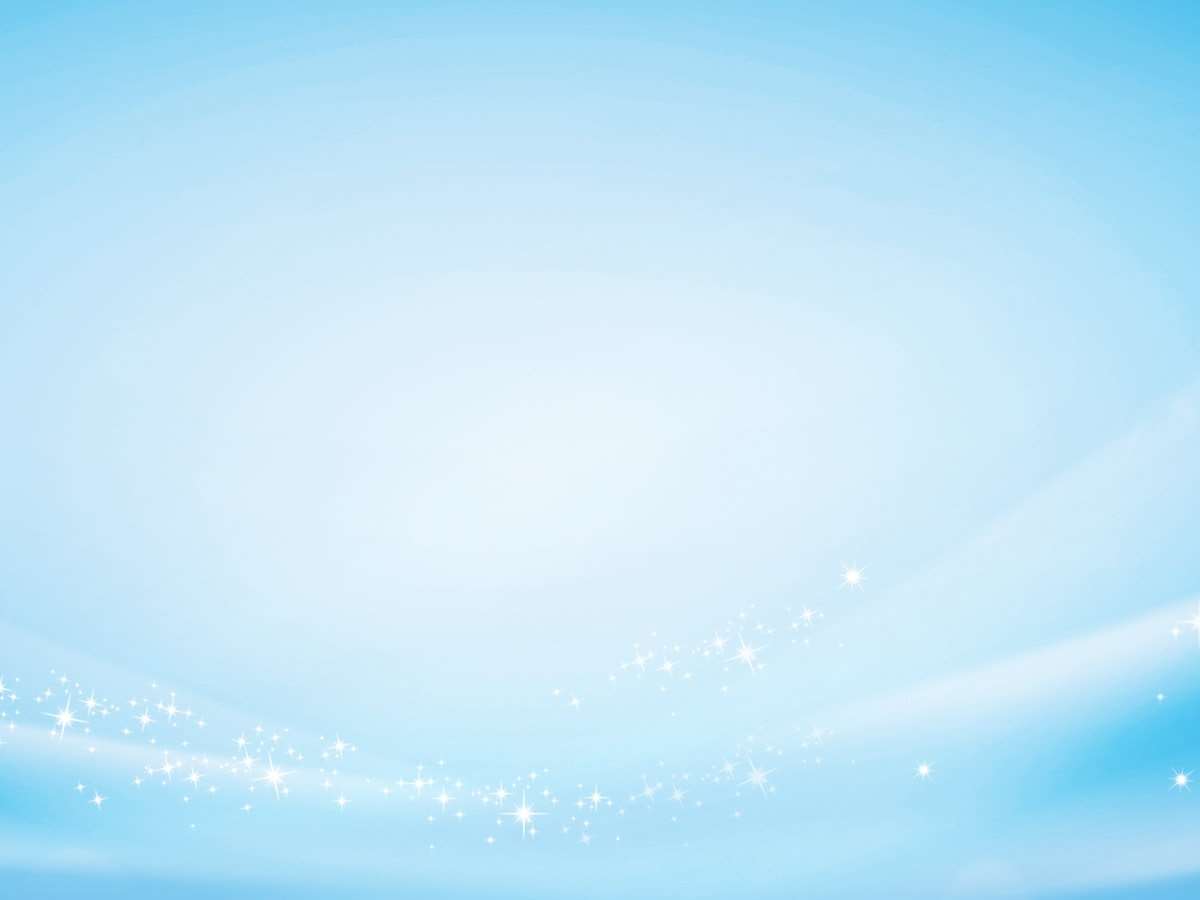 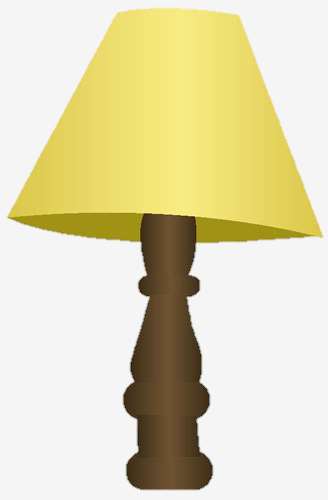 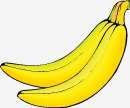 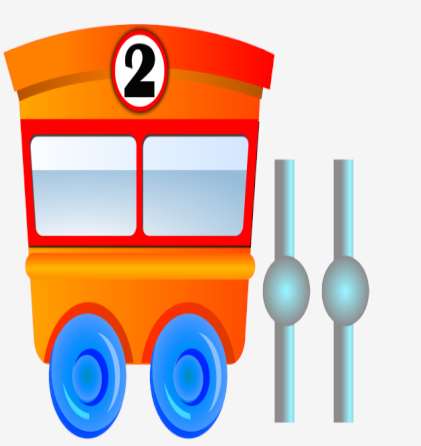 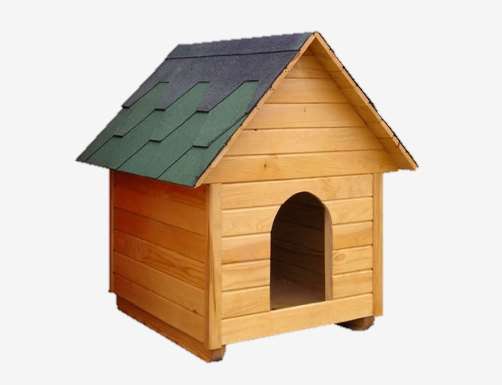 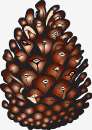